KATECHEZA 40
(W podręczniku katecheza nr 63)
Temat: Święto Bożego
Miłosierdzia
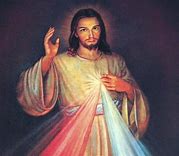 Odpowiedzcie na pytania:
Po co ludzie robią zdjęcia?
Komu robimy zdjęcia?
Kiedy oglądamy zdjęcia?
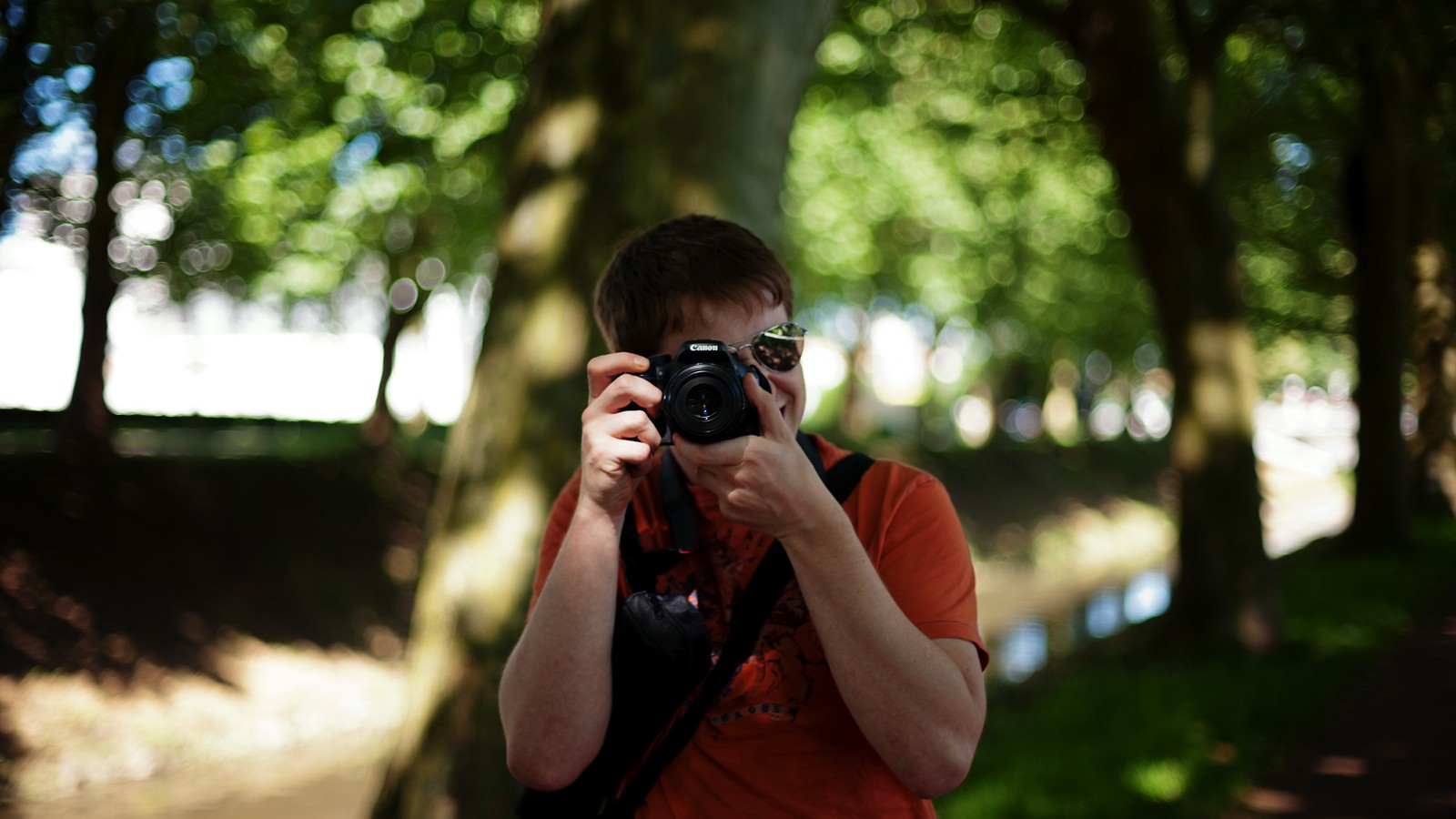 Zdjęcia robimy po to, żeby:
Mieć pamiątkę
Wspominać różne miejsca i osoby
Zdjęcia robimy:
Osobom, które znamy i kochamy
Rodzinie, przyjaciołom
Zdjęcia oglądamy:
W wolnej chwili
Gdy wspominamy kogoś, kogo
dawno nie widzieliśmy
Poznamy dzisiaj Apostołkę Miłosierdzia Bożego, św. s. Faustynę, 
także dowiemy się o tym, co pozostawiła nam  
i czyje orędzie dała całemu światu
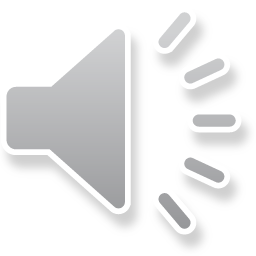 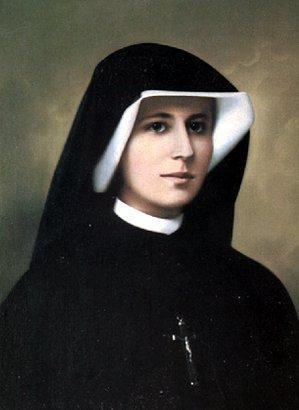 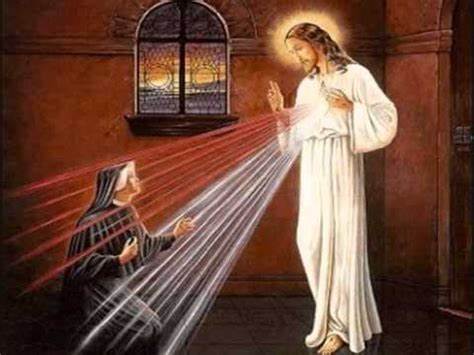 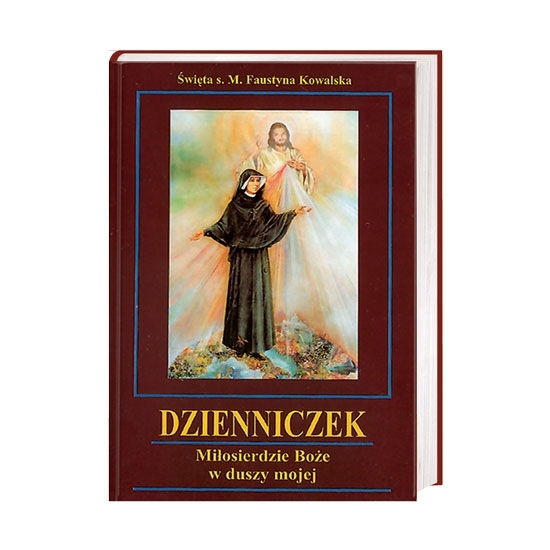 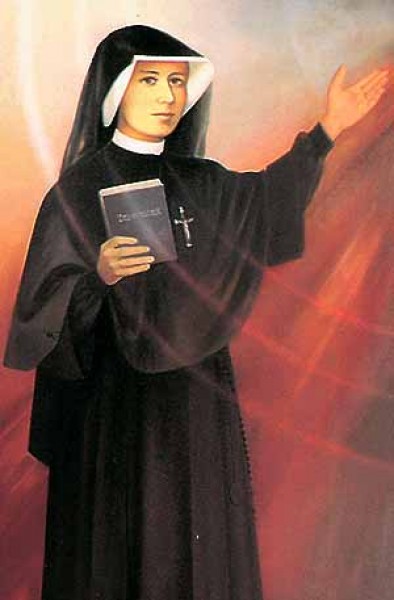 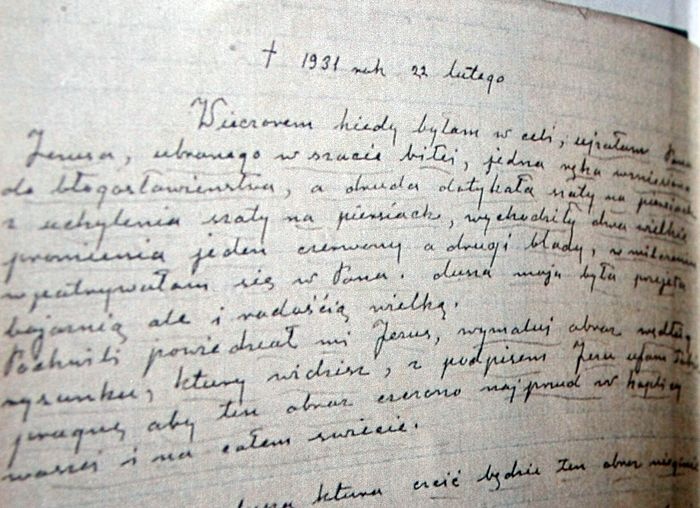 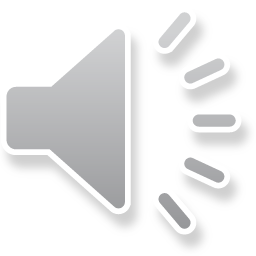 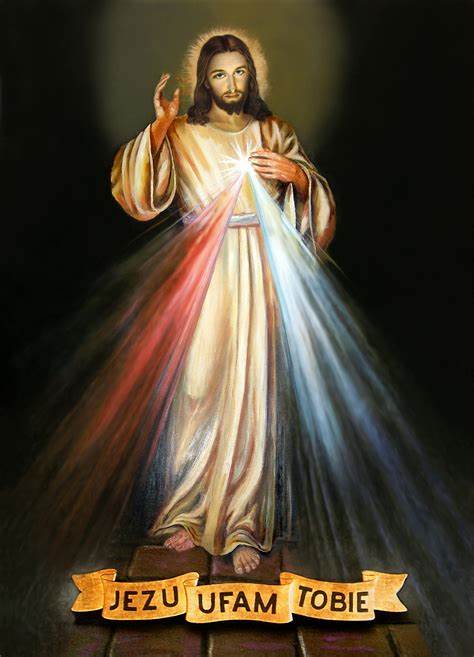 Ćwiczenie w podręczniku: Pokoloruj obraz zgodnie z oryginałem i opisz go
słowami z ramki
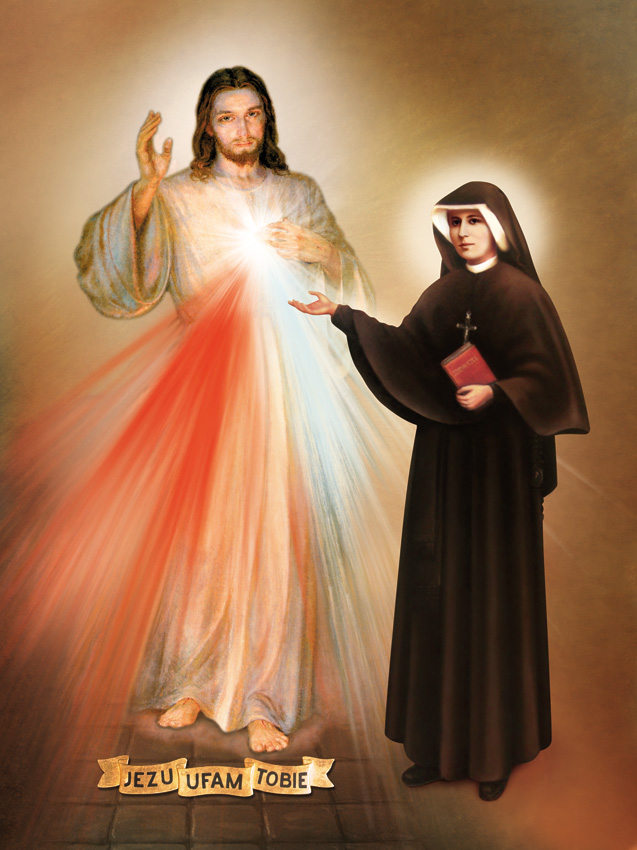 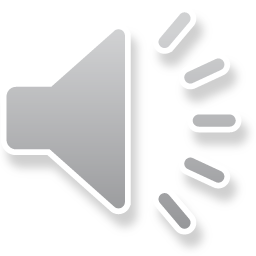 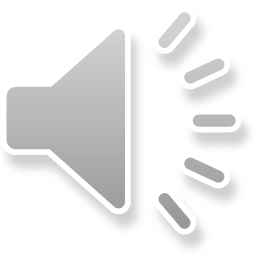 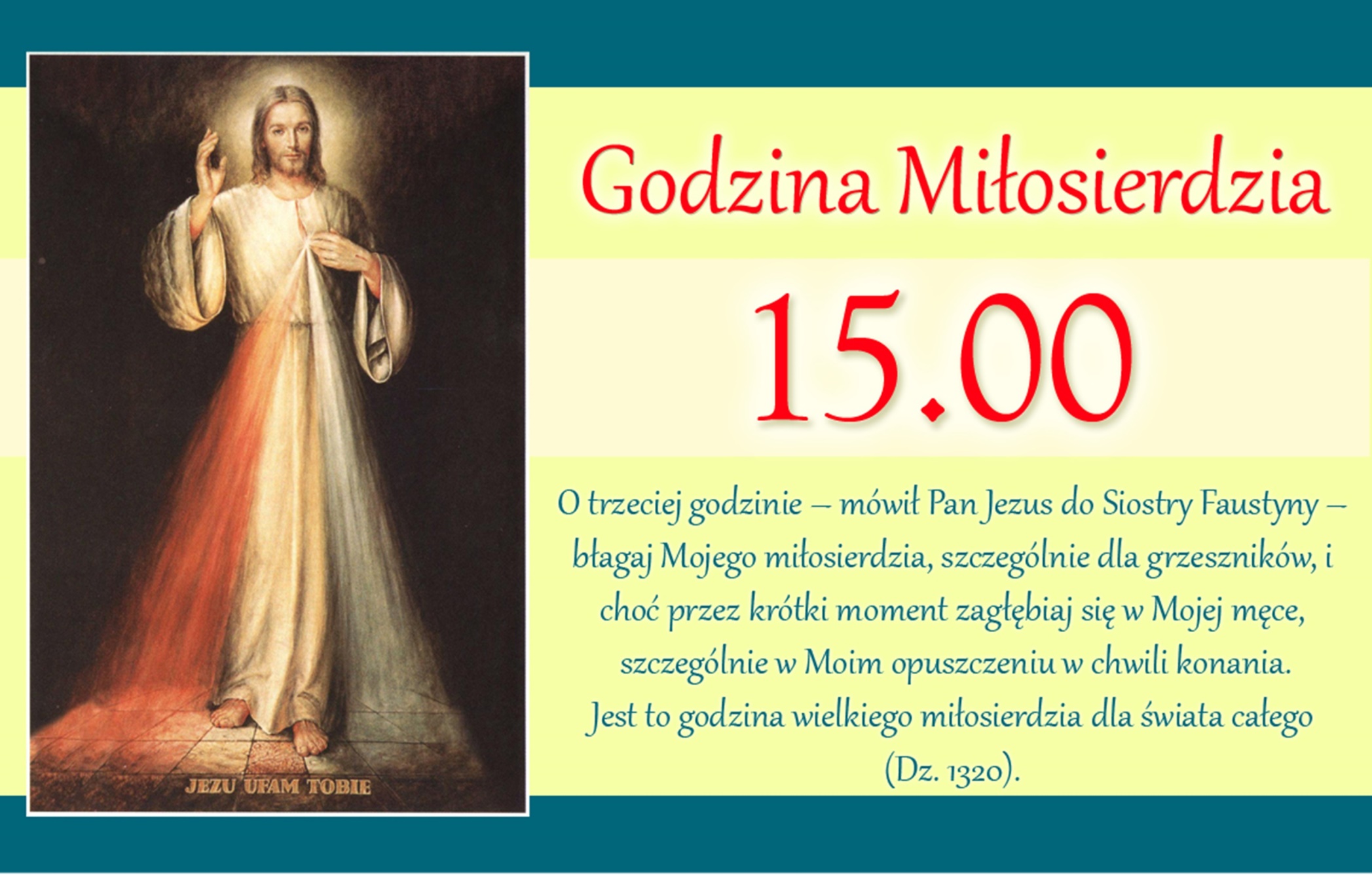 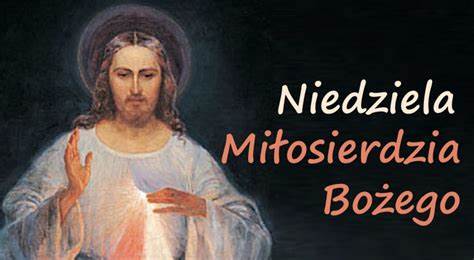 II Niedziela Wielkanocna
to Niedziela Miłosierdzia
Bożego
Sanktuarium 
Bożego Miłosierdzia
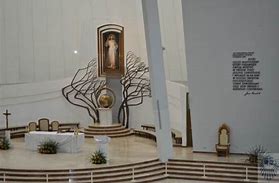 Kraków - Łagiewniki
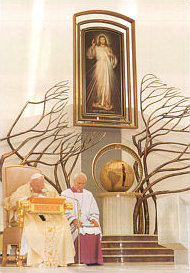 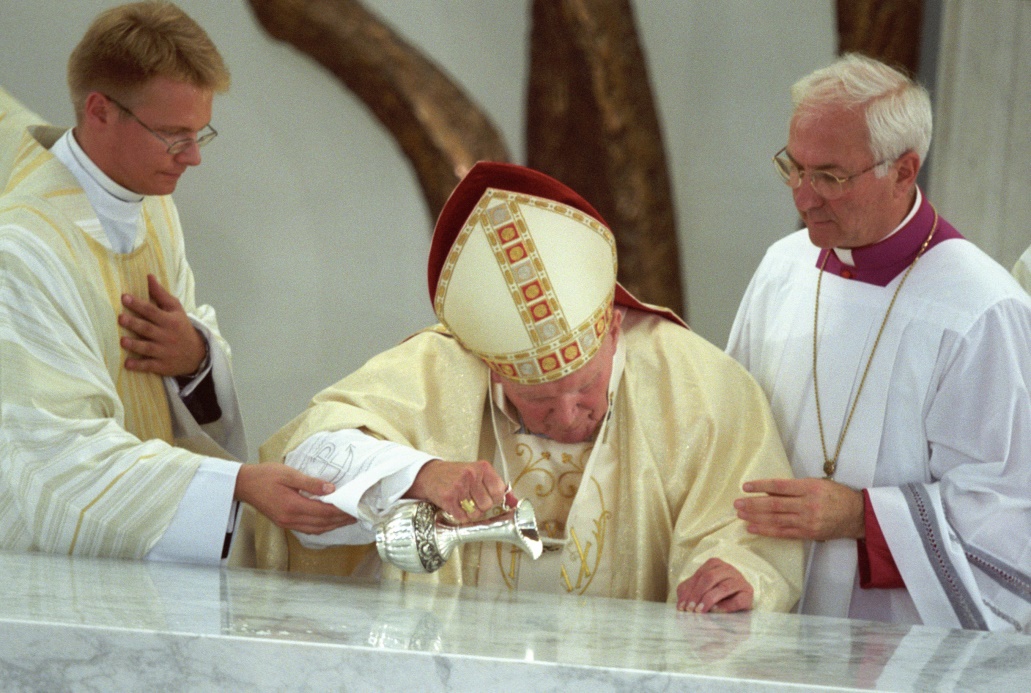 Jan Paweł II
Zawierza cały świat
Bożemu Miłosierdziu
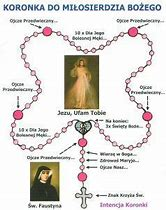 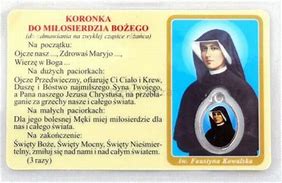 Jezus pragnie obdarzyć 
Wszystkich ludzi swoją
Miłosierną miłością, dlatego
Z jego woli ustanowione
Zostało święto
Bożego miłosierdzia
Każdego dnia człowiek może zanurzać
się w oceanie Jego miłosierdzia
i dostępować wielu łask, szczególnie
o godzinie trzeciej –
Godzinie Miłosierdzia
Skopiuj i pokoloruj obrazek przedstawiający 
Św. s. Faustynę
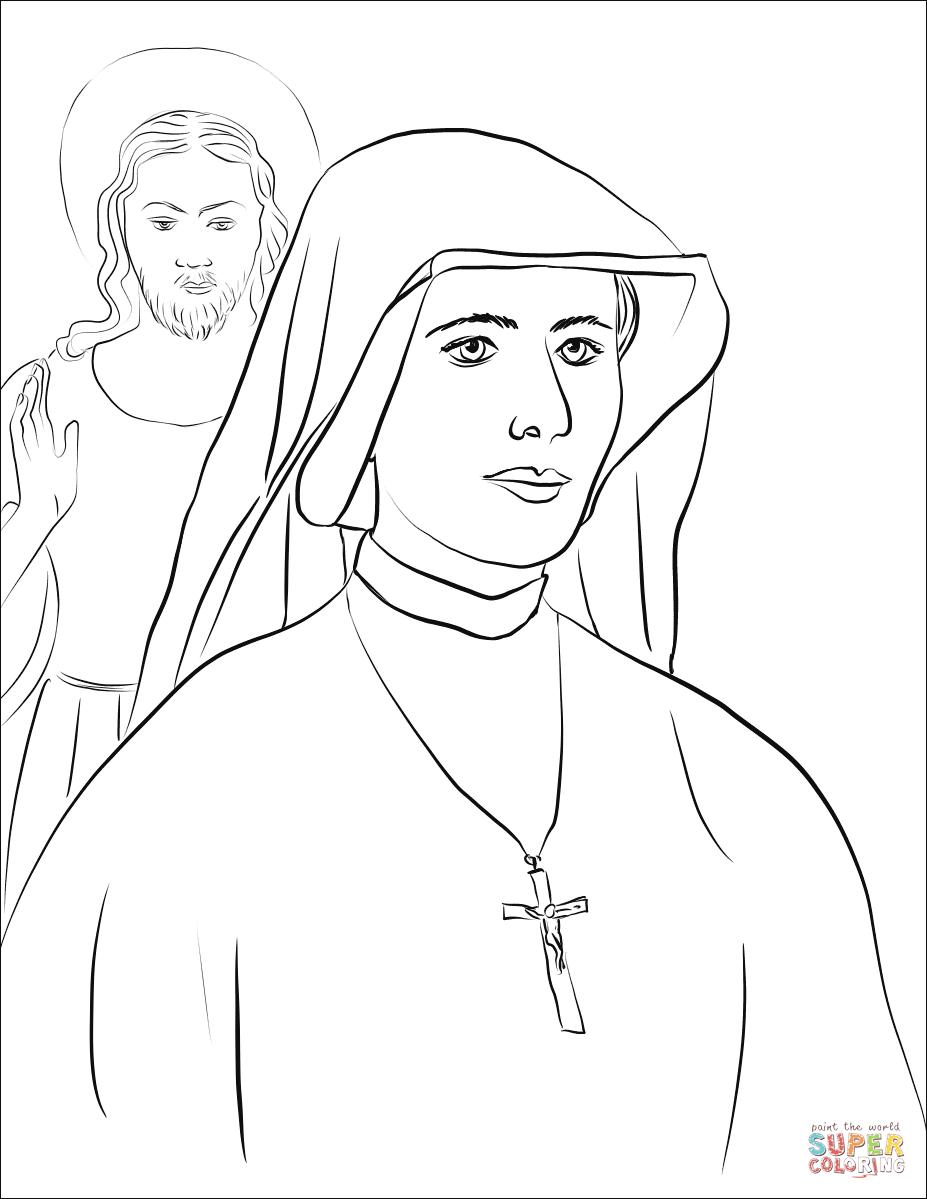